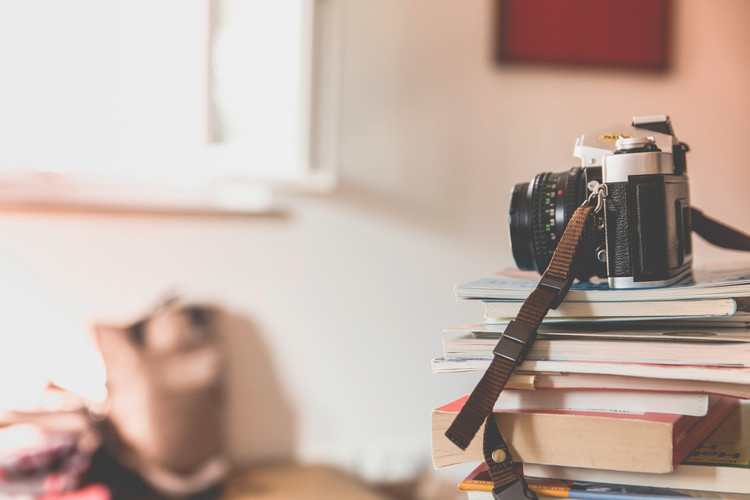 《真理诞生于一百个问号之后》
语文精品课件 六年级下册
授课老师：某某 | 授课时间：20XX.XX
某某小学
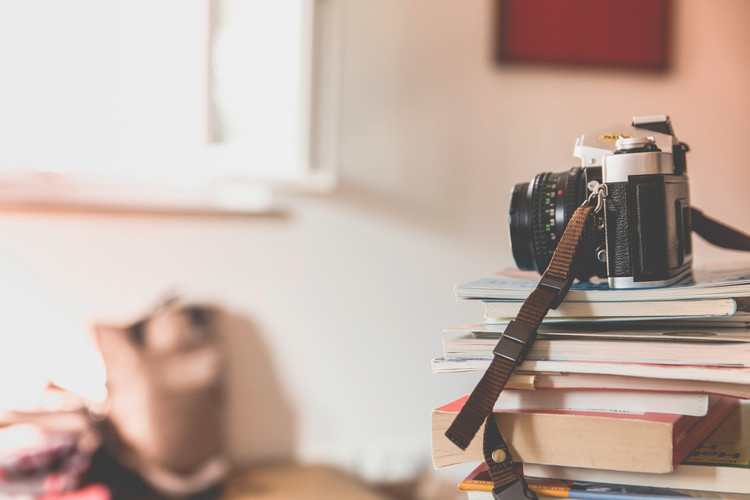 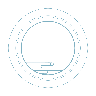 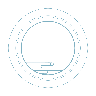 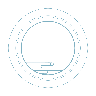 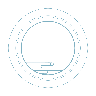 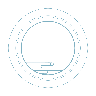 字词揭秘
课文讲解
课堂小结
课堂练习
课前导读
壹
贰
叁
肆
伍
课前导读
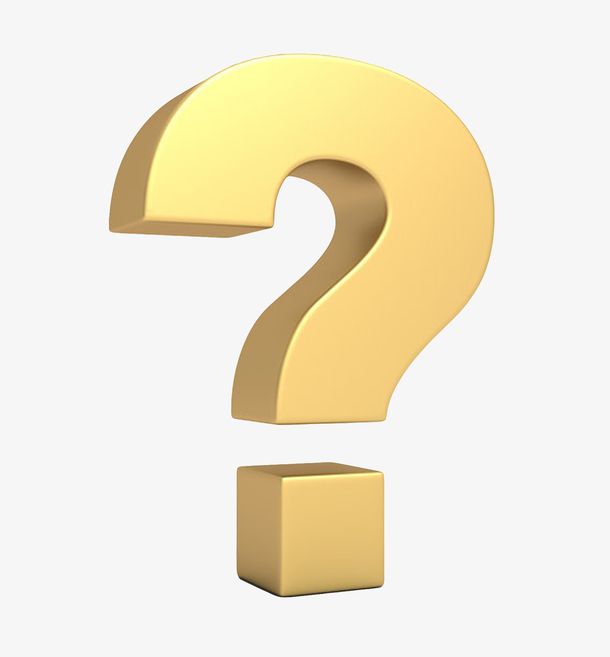 这是一个什么标点符号？它有什么含义？
课前导读
把问号的上半部分拉直，就会变成什么标点符号？它又有什么含义？
！
？
课前导读
想一想“？”代表课题中的哪个词语，“！”又代表课题中的哪个词语。
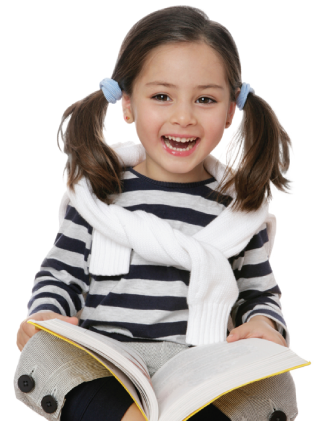 ？：问号
！：真理
课前导读
你们知道哪些真理？
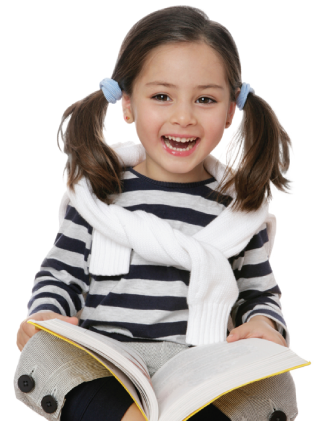 真理唯一可靠的标准就是永远自相符合。
                         ——欧文
时间是真理的挚友。
                         ——科尔顿
字词揭秘
真理      疑问     花圃      搜集      蚯蚓    
实验      阶段     事例      灵感      领域     机遇      司空见惯        见微知著
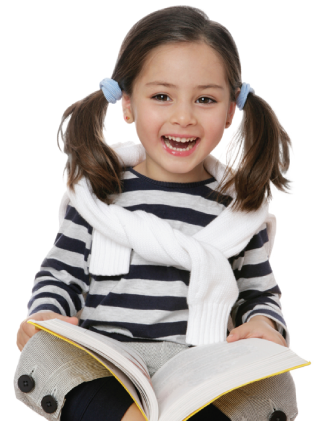 字词揭秘
词语解释
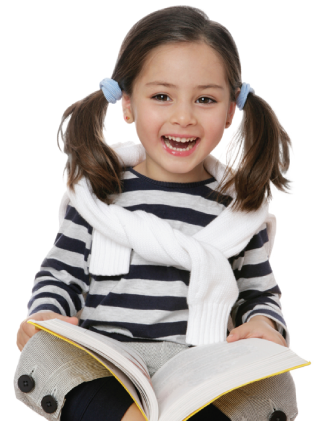 司空见惯：
看得多了，不以为奇。
见到一点儿苗头就能知道它的发展趋向或问题的实质。
见微知著：
字词揭秘
会
我
写
惯
蕊
溅
盐
魏
圃
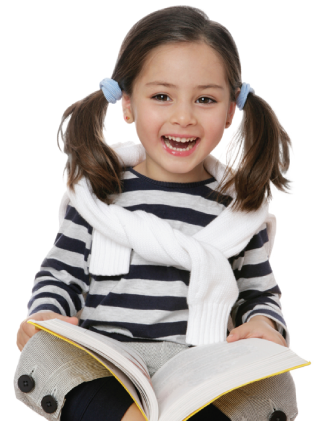 蚓
阶
域
蚯
搜
字词揭秘
重难点字书写指导
域
yù
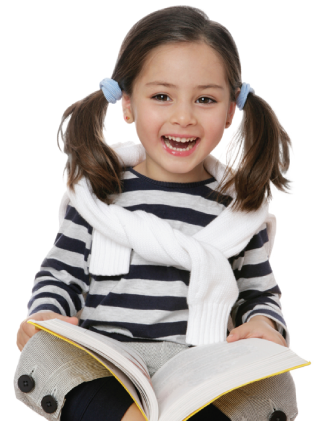 左右
结构：
部首：
土
书写指导：
“土”偏上；右部斜钩长而有力，其他笔画宜收。
课文精讲
听课文朗读，疏通生字词，说一说：课文是围绕哪个观点来写的？
三件事
真理诞生于一百个问号之后
为了证明这个观点，课文具体写了几件事？
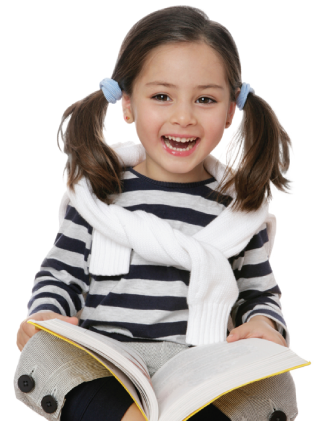 课文精讲
理清课文说明顺序，填一填。
       本文先提出______________的观点，然后列举__________、__________、__________三个事例，最后总结：只有善于从细小的、司空见惯的现象中发现问题，追根求源，才能解决问题，发现真理。
课文精讲
第一个事例是谢皮罗教授发现水的漩涡的旋转方向和地球的自转有关。
第二个事例是魏格纳从蚯蚓的分布，推论地球上大陆和海洋的形成。
第三个事例是一位奥地利医生从儿子睡觉时眼珠会转动这一现象中发现了人睡觉时眼珠的转动和做梦的关系。
课文精讲
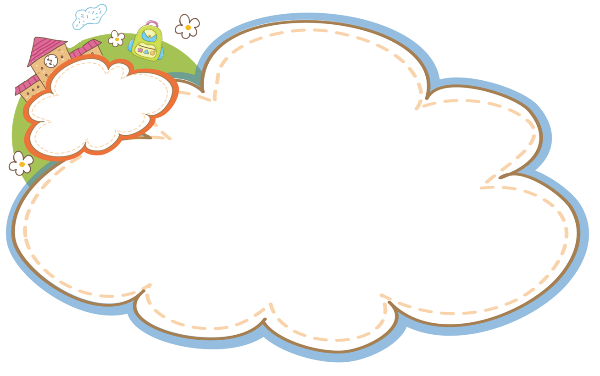 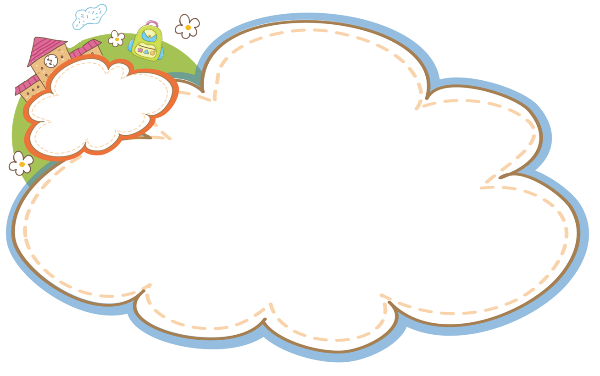 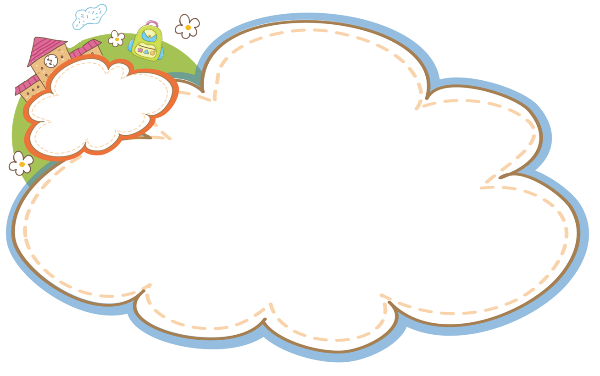 总结观点
提出观点
证明观点
课文精讲
朗读课文，填写下列表格。
洗澡水的漩涡为什么总朝逆时针方向旋转。
漩涡旋转的方向与地球的自转有关。
反复试验和研究
课文精讲
同一种蚯蚓分布在美国东海岸和欧洲西海岸的同纬度地区，而在美国西海岸却没有。
推论地球上大陆和海洋的形成。
研究推论
课文精讲
当睡觉的人眼珠转动时，他确实正在做梦。
睡觉时眼珠为什么会转动。
反复观察实验
课文精讲
齐读课文第2自然段。
纵观千百年来的科学技术发展史，那些定理、定律、学说的发现者、创立者，差不多都善于从细小的、司空见惯的现象中看出问题，不断发问，不断解决疑问，追根求源，最后把“？”拉直变成“！”，找到了真理。
真理诞生于一百个问号之后
课文精讲
在这一段话中“？”和“！”有什么含义呢？它们各指什么呢？
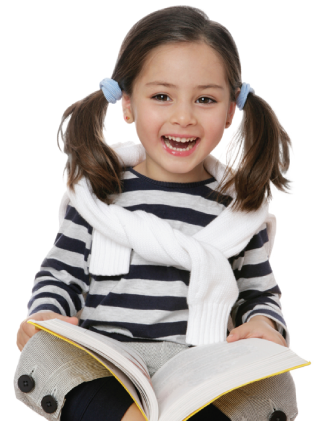 “？”的含义是：发现问题，不断追问；
    “！”的含义是：通过探索，解决了疑问，发现了真理。
课文精讲
“把‘？’拉直变成‘！’”表示的意思和文中哪句话相同？
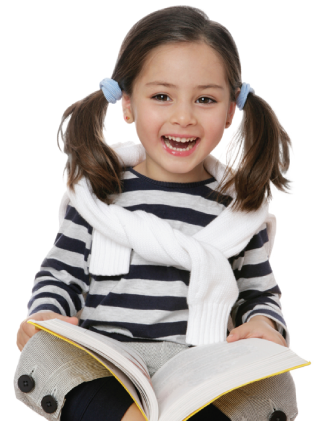 真理诞生于一百个问号之后
这样表达有什么好处？
形象、直观、易懂
课文精讲
科学史上，从生活的细小现象中受到启发，不断实验和研究，最后找到真理的事例还有很多，你还能举出几个吗？
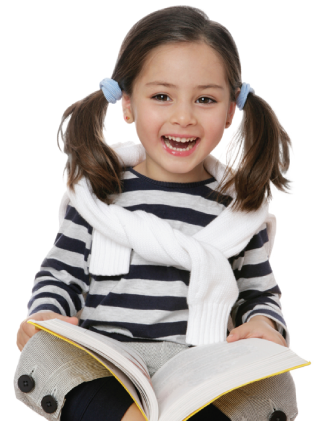 课文精讲
瓦特从水蒸气推动壶盖的现象中受到启发，改良了蒸汽机。
鲁班的手被植物叶子划伤，后来他发明了锯子。
牛顿在苹果树下被掉下来的苹果砸到了头，后来他发现了万有引力定律。
课文精讲
这么多的事例说明了科学并不神秘，真理并不遥远。只要你从细小的、司空见惯的现象中发现问题，追根求源，最后把“？”拉直变成“！”，就可以找到真理。
课文精讲
默读课文，思考：
    真理的发现也是有条件的，那么科学家们是靠着怎样的科学精神，在漫漫的科学长途中寻找到真理的呢？
课文精讲
见微知著
见微知著：见到一点儿苗头就能知道它的发展趋向或问题的实质。
第3自然段中哪一句话体现了谢皮罗这种见微知著的本领呢？
课文精讲
洗澡是一件非常普通的事情，然而，美国麻省理工学院机械工程系的谢皮罗教授却敏锐地注意到：每次放掉洗澡水时，水的漩涡总是朝逆时针方向旋转。
在魏格纳和奥地利医生身上能找到这种见微知著的本领吗？
课文精讲
善于发问
奥地利医生凭借什么找到了真理？
善于发问
课文精讲
奥地利医生提了哪些问题？
眼珠转动会不会与做梦有关呢？会有什么关系呢？
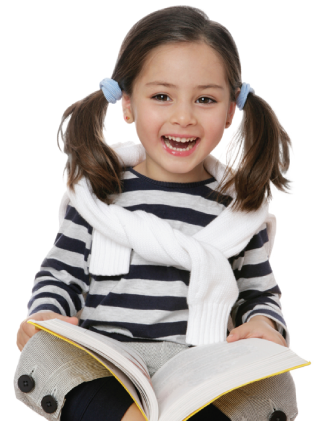 课文精讲
不断探索、独立思考、锲而不舍
当他们发现问题之后，谢皮罗教授是怎样做的？魏格纳是怎样做的？奥地利医生是怎样做的？
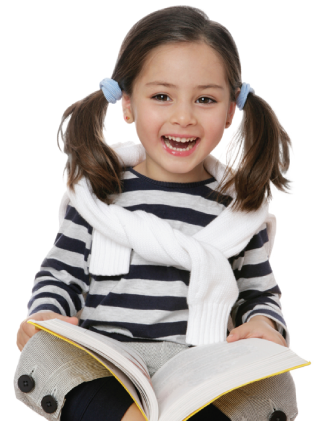 在发现问题之后，他们进行了反复的实验。他们正是凭借这种不断探索、独立思考、锲而不舍的精神，才发现了真理。
课堂小结
课文主要通过波义耳制成石蕊试纸、魏格纳提出“大陆漂移学说”、俄裔美国睡眠研究专家阿瑟林斯基发现睡觉时眼珠转动与做梦有关这三个事例来说明只要善于观察，不断发问，不断解决疑问，追根溯源，就能发现真理。
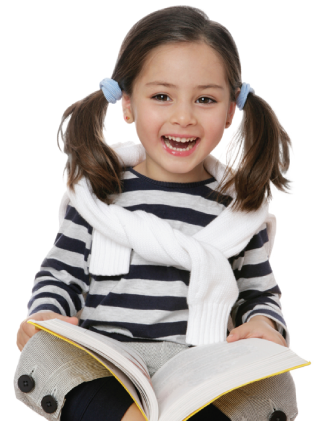 课堂练习
一、选择恰当的关联词语填空。
只有……才……
只要……就……
只要
（           ）明天不下雨，学校运动会（        ）如期举行。
（          ）平时努力学习，考试（       ）可能取得好成绩。
就
才
只有
课堂练习
1.用“\”将括号中不恰当的词语划掉。
2.选段中的“？”是指__________，“！”是指_____________。
疑难问题
答案（真理）
课堂练习
二、课内阅读
纵观千百年来的科学技术发展史，那些定理、定律、学说的发现者、创立者，差不多都善于从（细小  细微）的司空见惯的现象中看出问题，不断发问，不断解决疑问，（坚持不懈  追根求源），最后把“？”拉直变成“！”，找到了真理。
板书设计
真理诞生于一百个问号之后
证明观点
提出观点
总结观点
洗澡水的旋涡
蚯蚓的分布
睡觉时眼珠转动
见微知著
善于发问
不断探索
真理诞生
于一百个
问号之后
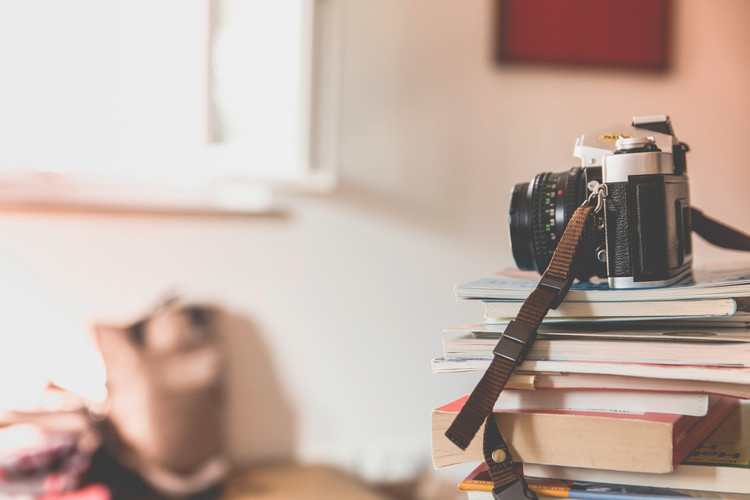 感谢各位的聆听
语文精品课件 六年级下册
授课老师：某某 | 授课时间：20XX.XX
某某小学